Lecture 19: Information Flow
CS 5430		       			          4/9/2018
Where we were…
Authentication:  mechanisms that bind principals to actions
Authorization:  mechanisms that govern whether actions are permitted
Audit:  mechanisms that record and review actions
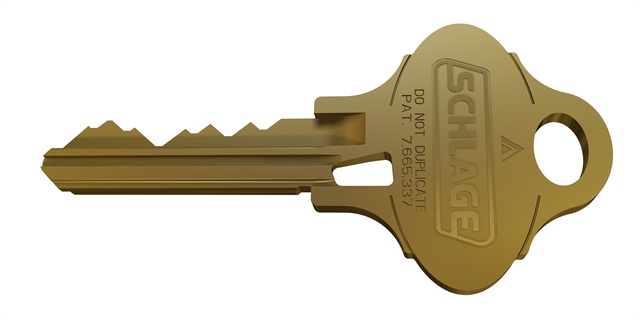 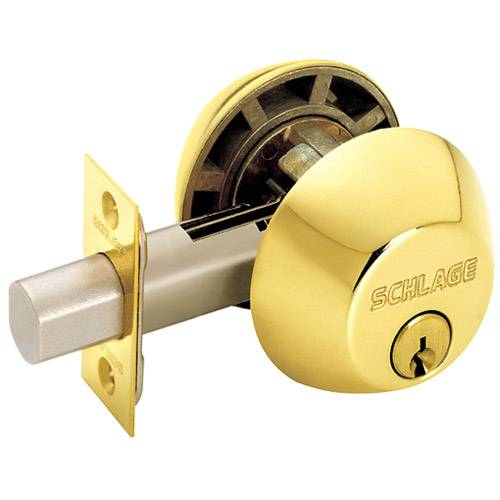 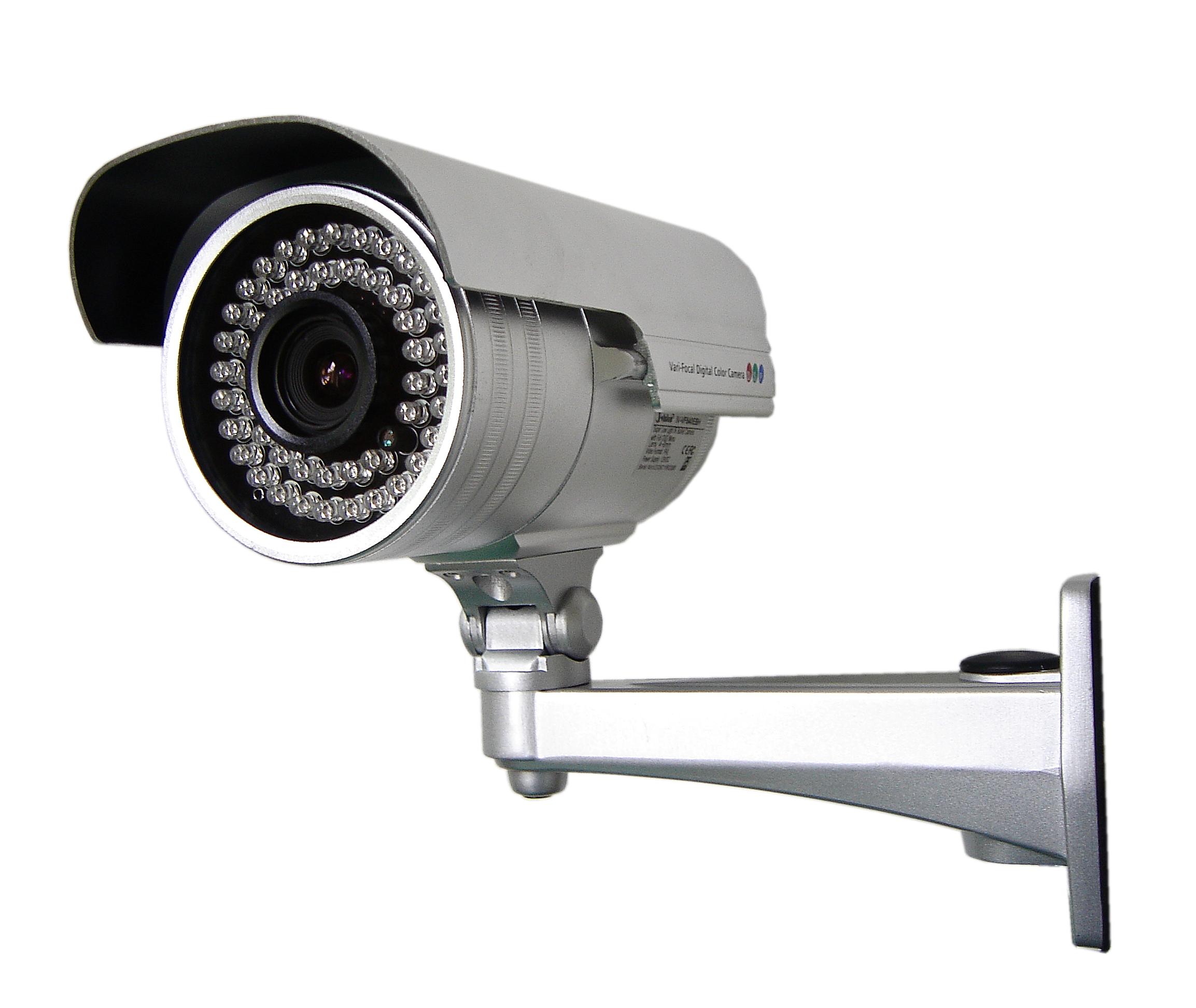 [Speaker Notes: Examples:
Authentication:  passwords, digital signatures, EV certificates in browsers
Authorization:  file permissions, firewalls, visibility restrictions in FB
Audit:  log files, log browsers, intrusion detection systems]
Access Control Policy
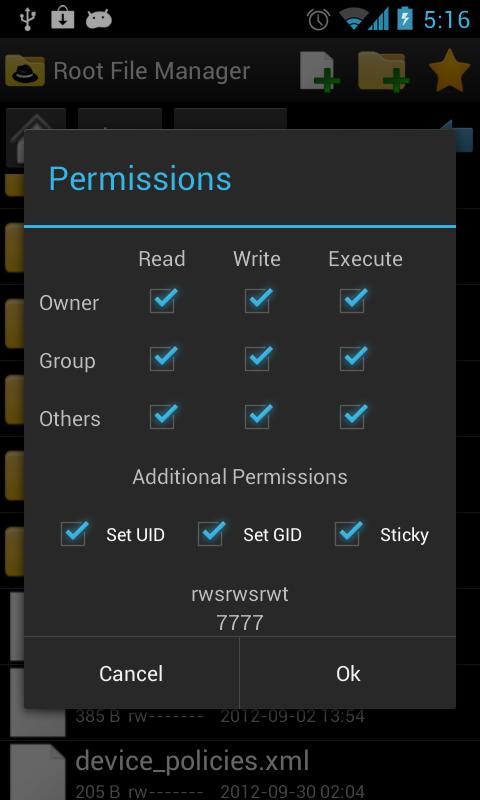 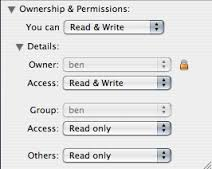 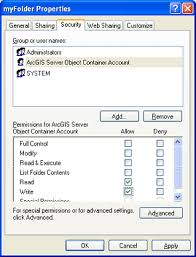 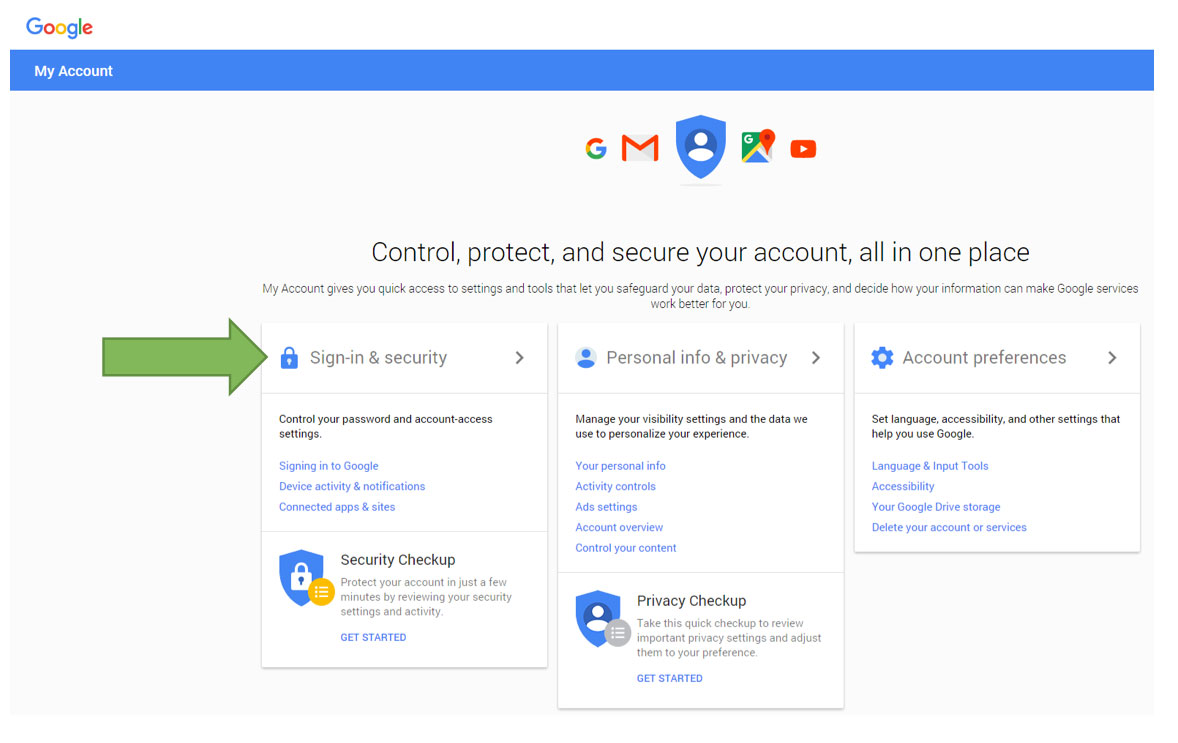 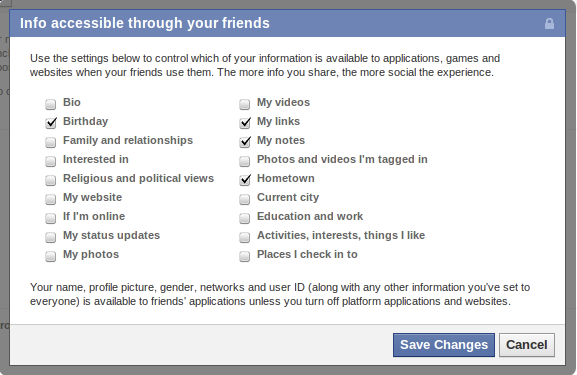 Who defines Policies?
Discretionary access control (DAC)
Philosophy:  users have the discretion to specify policy themselves
Commonly, information belongs to the owner of object
Access control lists, privilege lists, capabilities
Mandatory access control (MAC)
Philosophy: central authority mandates policy
Information belongs to the authority, not to the individual users
MLS and BLP, Chinese wall, Clark-Wilson, etc.
5
Access control for computed data
Can read:
Alice
Bob
Doc
computation
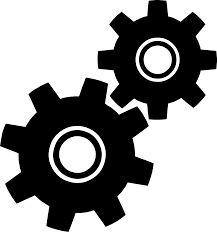 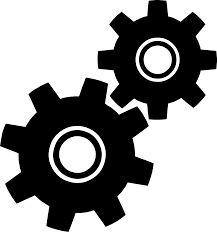 Can read:
Alice
Bob
Can read:
Alice
Bob
Doc’’
Doc’
[Speaker Notes: Consider a document doc associated with an access control policy …. Assume that some computation is applied to doc producing several new documents that needs to be used later. What should be the access control policy on these new documents? A human should make this decision and should manually associate the desired policies to the new documents.]
6
Scaling to many pieces of data…
[Speaker Notes: This manual work becomes harder and harder, when we scale to a system that stores multiple pieces of data that are owned by multiple users,
and supports rich interactions between data of different users.]
7
Scaling to many users…
8
Scaling to many interactions…
?
?
?
?
?
Information Flows between Principals
Channel:  means to communicate information
Storage channel:  written by one program and read by another
Legitimate channel:  intended for communication between programs
Covert channel:  not intended for information  transfer yet exploitable for that purpose

Sometimes, we really want to restrict access to information
[Speaker Notes: Example covert chanels: Lampson 1973] Malicious program could:
Leak information in metadata (billing reports,  nonces chosen in protocols, ...)
Use shared resources and OS API to encode information (e.g., file locking, CPU cycles)]
10
Information Flow (IF) Policies
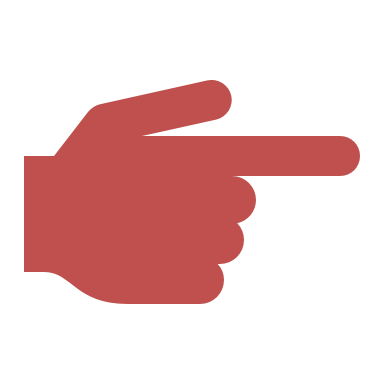 The enforcement mechanism automatically deduces the restrictions for derived data.
[Speaker Notes: Information flow policies are proposed to address the limitations of access control. [from slide]]
11
Information flow policies
Can flow to:
Alice
Doc
Automatic deduction of policies!
computation
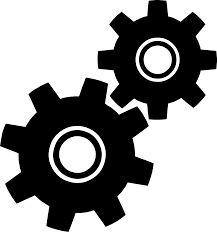 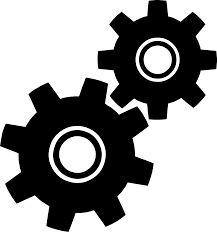 Can flow to:
Alice
Can flow to:
Alice
Doc’’
Doc’
[Speaker Notes: For example, if a document Doc is allowed to flow only to Alice, then any document derived from Doc is allowed to flow only to Alice, too. Otherwise, the IF policy on Doc would be violated.]
12
Scaling to many interactions…
[Speaker Notes: When documents with different policies are combined to produce a new document, that document is associated with a policy that satisfies all policies of the constituent documents.]
13
Scaling to many interactions…
[Speaker Notes: When documents with different policies are combined to produce a new document, that document is associated with a policy that satisfies all policies of the constituent documents.]
Labels represent policies
Secret, {nuc, crypto}
Secret, {nuc}
Conf, {nuc,crypto}
Secret, {crypto}
Conf, {nuc}
Secret, {}
Conf, {crypto}
Conf, {}
[Speaker Notes: Hasse diagram]
Labels represent policies
High
Low
[Speaker Notes: Hasse diagram]
16
Labels represent policies
H
Doc
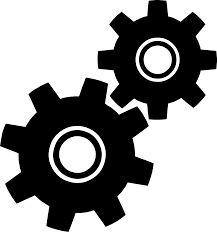 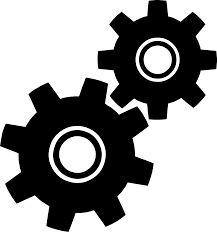 H
H
Doc’’
Doc’
17
Policy Granularity
Objects can be system principles (files, programs, sockets…)
Objects can be program variables
[Speaker Notes: [from slide]]
18
Noninterference [Goguen and Meseguer 1982]
An interpretation of noninterference for a program:
Changes on H inputs should not cause changes on L outputs.
H
H
L
L
Outputs
Inputs
Program
19
Noninterference: Example
1
3
H
H
2
3
L
L
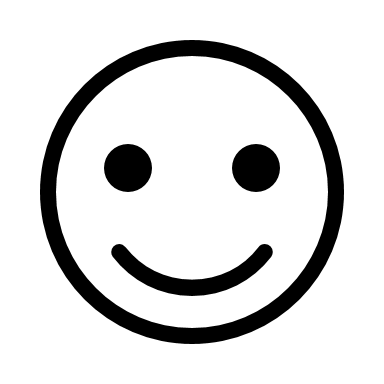 3
5
H
H
2
3
L
L
The program satisfies noninterference!
20
Noninterference: Example
1
H
H
2
2
L
L
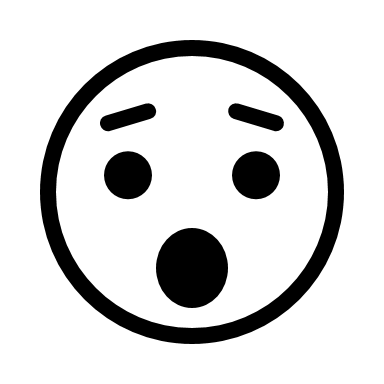 3
H
H
2
6
L
L
The program does not satisfy noninterference!
21
Noninterference: Example
1
H
H
2
1
L
L
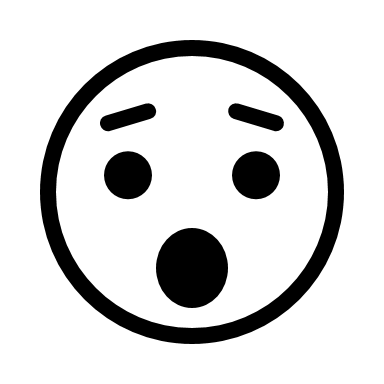 3
H
H
2
0
L
L
The program does not satisfy noninterference!
22
Noninterference
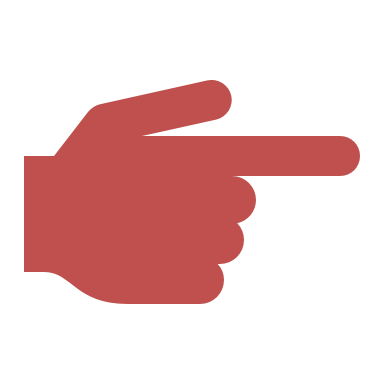 23
Noninterference
[Speaker Notes: Discussion: is this the right security goal?]
24
Less restrictive than necessary…
2
H
H
4
2
L
L
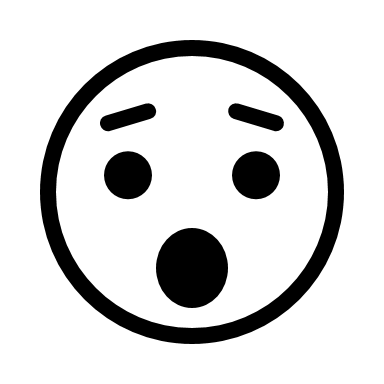 9
H
H
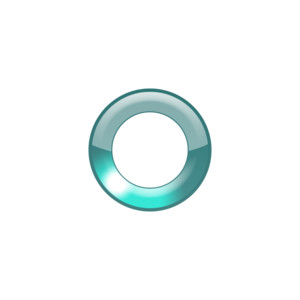 2
L
L
[Speaker Notes: The previous statement of NI considers only programs that terminate. What if the termination behavior of a program depends on secret data?]
25
Termination sensitive noninterference
26
Less restrictive than necessary…
Required to be L.
L
L
L
m := Match(students; grades)
Wanted to be H!
[Speaker Notes: Other operations may increase the restrictions imposed on outputs comparing to restrictions imposed on inputs.
For example the list of students in cs and the list of addressed in Ithaca may be public, but a list that maps students to home addresses is no longer public.]
27
More restrictive than necessary…
Required to be H.
H
H
H
H
x := maj( v1, v2, …, vn )
Wanted to be L!
[Speaker Notes: These labels represent policies that are more restrictive than necessary: the restrictions on derived data should be the same as the restrictions on initial data. However, there are cases where restrictions on some outputs of an operation are different from the restrictions on inputs.]
28
More restrictive than necessary…
Required to be H.
H
H
H
x := Enc( v; k )
Wanted to be L!
[Speaker Notes: Similarly, the encryption operation takes as input values tagged with H, but the result is wanted to be tagged with L.]
Declassification
What: specify what information may be declassified
e.g., LastFourDigits(credit card number) should be low
Partial Equivalence Relation (PER) Model
Who: specify who may declassify information
e.g., high object owner can write to low objects
Decentralized Label Model 
Where: specify which pieces of code may declassify 
e.g., encryption function can write to low objects
Intransitive Noninterference, Reactive Noninterference
When: specify when information may be declassified
e.g., software key may be shared after payment has been received
Enforcement Mechanisms
taint-tracking
runtime monitoring
type checking